Applying Newton’s Laws
Using Newton’s Laws with F.B.Ds allows us to determine unknown forces, accelerations or masses.
An object that does not accelerate is in equilibrium. 
In these situations all the forces are balanced
Fnet is 0 N
Acceleration is 0 m/s2
Steps
Ensure the object is in equilibrium (no acceleration)
Identify the forces
Draw a F.B.D.
Determine the force(s) you need
Solve so that:
Check that your answer has the right units
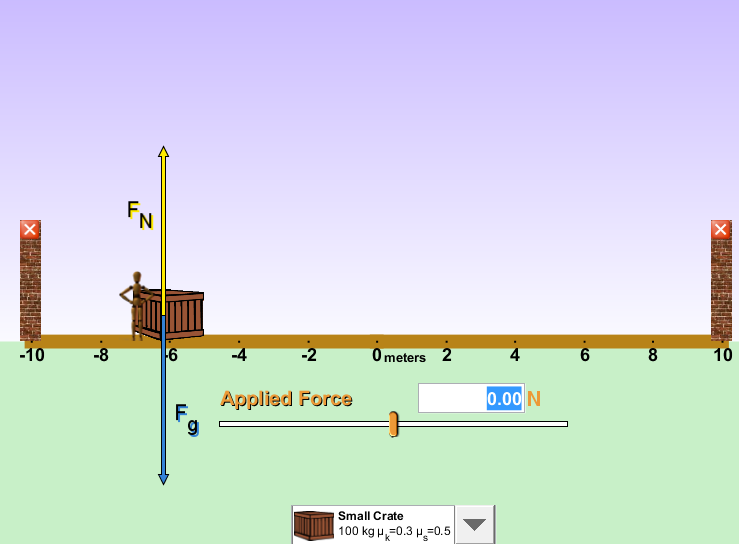 Example
A tightrope walker experiences a force of gravity of 400 N  while standing on a rope.  What is the magnitude  of the force supporting him?
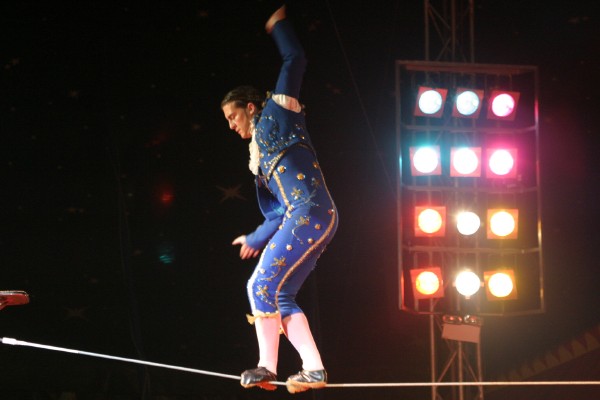 Frope
Fg
Example
Mike the mighty explorer is driving his car along a flat road at a constant speed.  The engine is applying a force of 1.2 x 103 N. Draw an F.B.D. representing this situation. 
What is the force of static friction?
 = 450
 = 450
F = 100 N
F = 100 N
F = ?
Example
Determine the unknown force if the mass below does not accelerate.
 = 600
Example
Determine the unknown forces acting on the mass.
F3 = ?
F2 = ?
F1 = 50 N
Acceleration Problems
When an object accelerate the forces are not all balanced 
Fnet does not equal 0
F = ma
Example
Mike the mighty explorer is pushing a 35.0 kg crate.  Mike applies a force of 100 N and a 75.0 N frictional force opposes Mike.  Determine the acceleration of the crate.
Example
A 2550 kg elevator is being raised by a cable that exerts a 2.7 x 104 N upwards force. At the same time it experiences a 2.5 x 104 N force of gravity. What is the acceleration of the elevator?
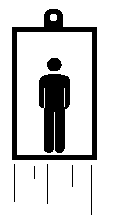 Example
What would the acceleration of the elevator in the previous question be in the tension in the cable was 2.1 x 104 N?
Example
Three blocks are pushed by a 20.0 N force across a frictionless surface.  Determine the Force Block C applies to Block B.
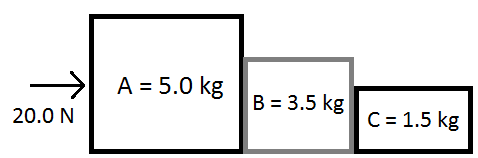 Homework
Applications of Newton’s Laws Hand Out
Apparent Weight (aka Normal Force)
Weight scales actually tell you normal force.
In most situations this is the same as your weight; Force of gravity is balanced by the Normal force.
When an elevator accelerates up or down this is no longer the case.
If the elevator accelerates up, the apparent weight is greater than normal
If it accelerates downwards the apparent weight is lower
Example
A 1200 kg elevator rises at 2.4 m/s2.  What is the force exerted by the elevator cable?
Example
What would the tension be on the cable if the elevator was accelerating downwards at 2.4 m/s2
Example
While riding at a constant speed in an elevator a man has a weight of 670 N. What would a scale read if the elevator was accelerating upwards at 1.0 m/s2? Downwards at 1.0 m/s2?
Example
Mike the mighty explorer has a mass of 85.0 kg.  While riding on an elevator he pulls out his trusty bathroom scale.  As the elevator stops it gives a reading of 730 N.  Was it moving up or down?  If it was moving at 6.5 m/s how long would it take to stop?
Homework
Page 88 #1 - 13
Ropes & Pulleys
We will always assume that ropes and pulleys are massless and frictionless.  
They have a negligible effect on the system.
To solve problems involving pulleys, draw a FBD and write a net force equation.
Example:  Atwood’s Machine
Calculate the acceleration of the frictionless pulley system below.
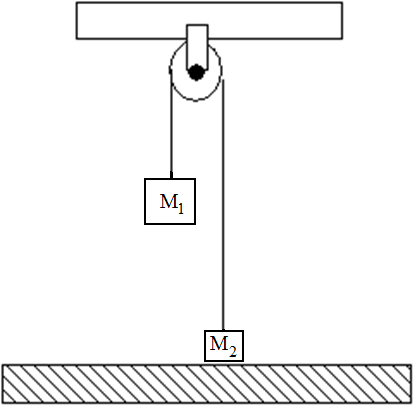 m1 = 5.0 kg
m2 = 3.0 kg
Example
A simple pulley system is built as shown below. Determine the acceleration of the system if A = 2.5 kg and B = 3.5 kg.
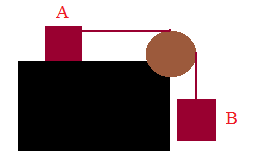 Example
Determine the mass of block A if the pulley system accelerates at 2.0 m/s2 when B has a mass of 4.0 kg.
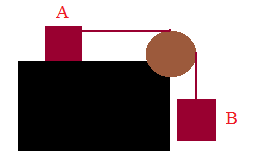 Example
Determine the mass of block A if the pulley system accelerates at 1.6 m/s2 cw.
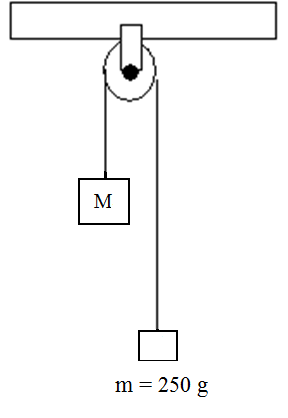 Example
Calculate the acceleration of the pulley system (ignore friction for now) if A = 3.0 kg, B = 1.0 kg and C = 5.0 kg.
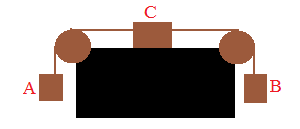 Example
The pulley system below accelerates at a rate of 0.67 m/s2 ccw.  If mass A is 1.5 kg and mass C is 4.0 kg determine the mass of B.
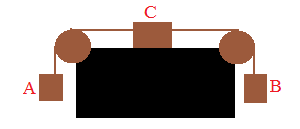 Homework
Page 94 # 15 - 19